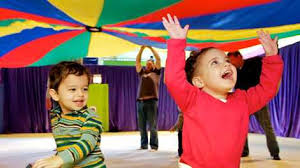 Ρυθμική και Κινητική Αγωγή
Παιδαγωγική του παιδικού τραγουδιού
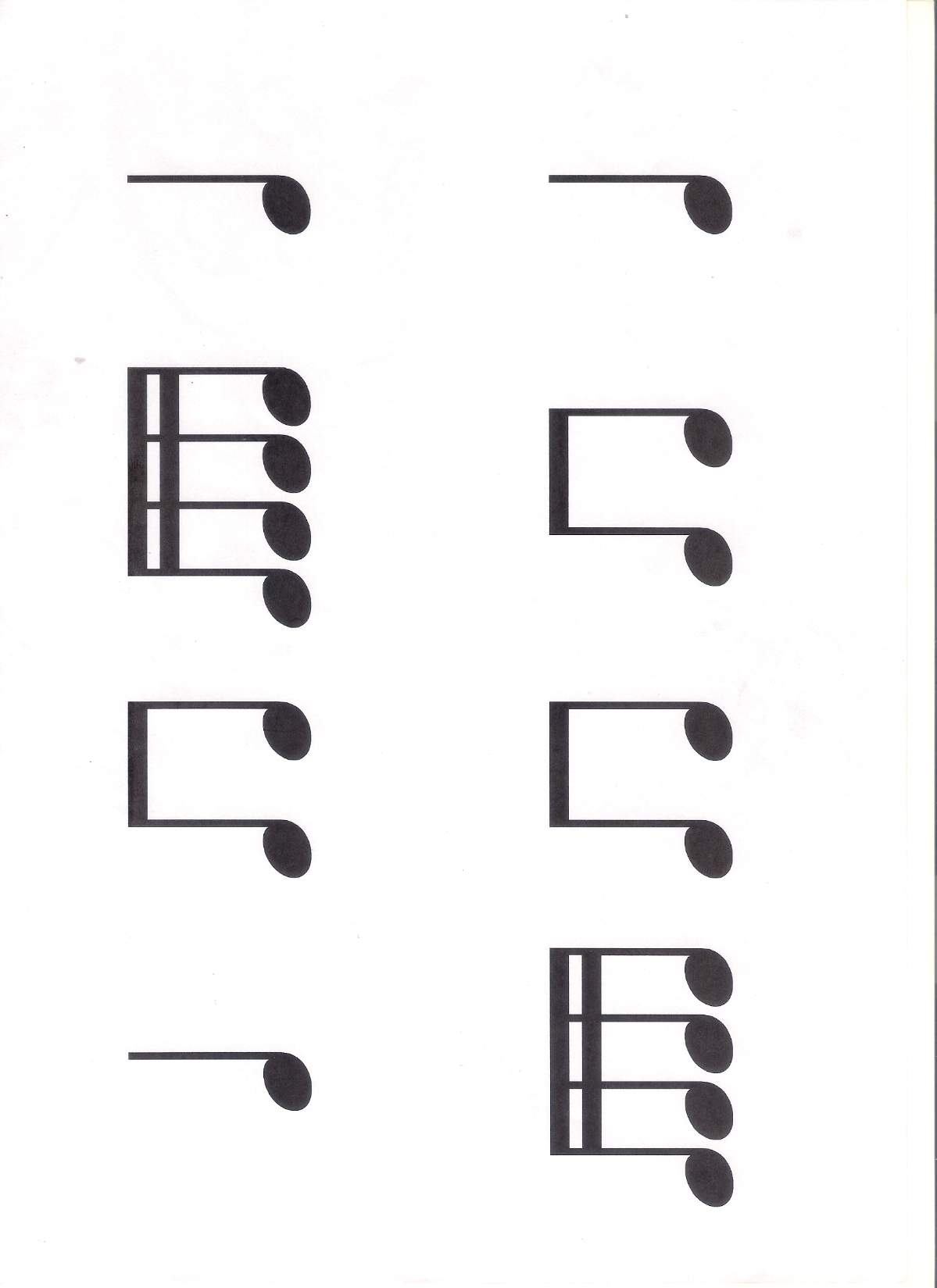 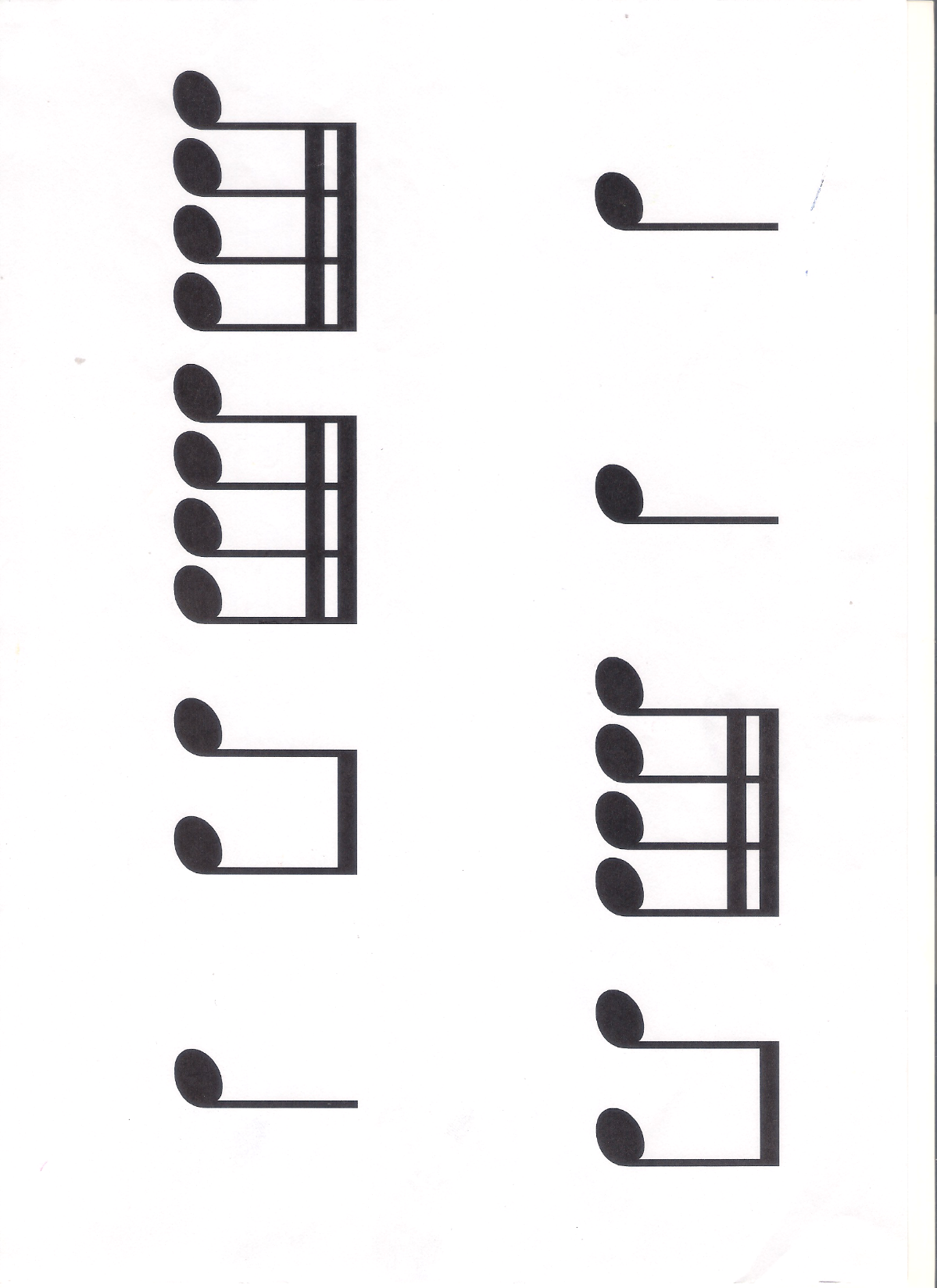 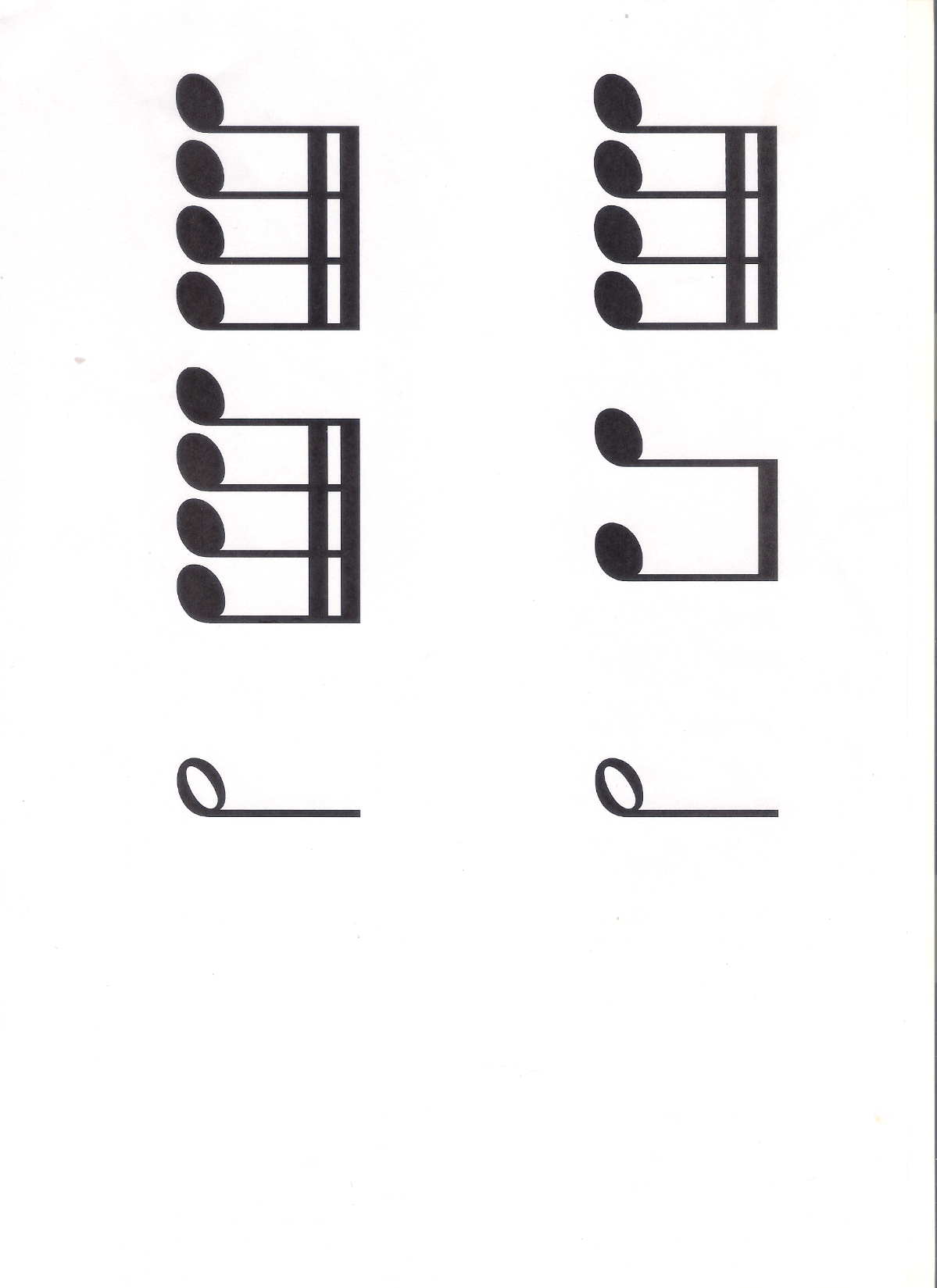 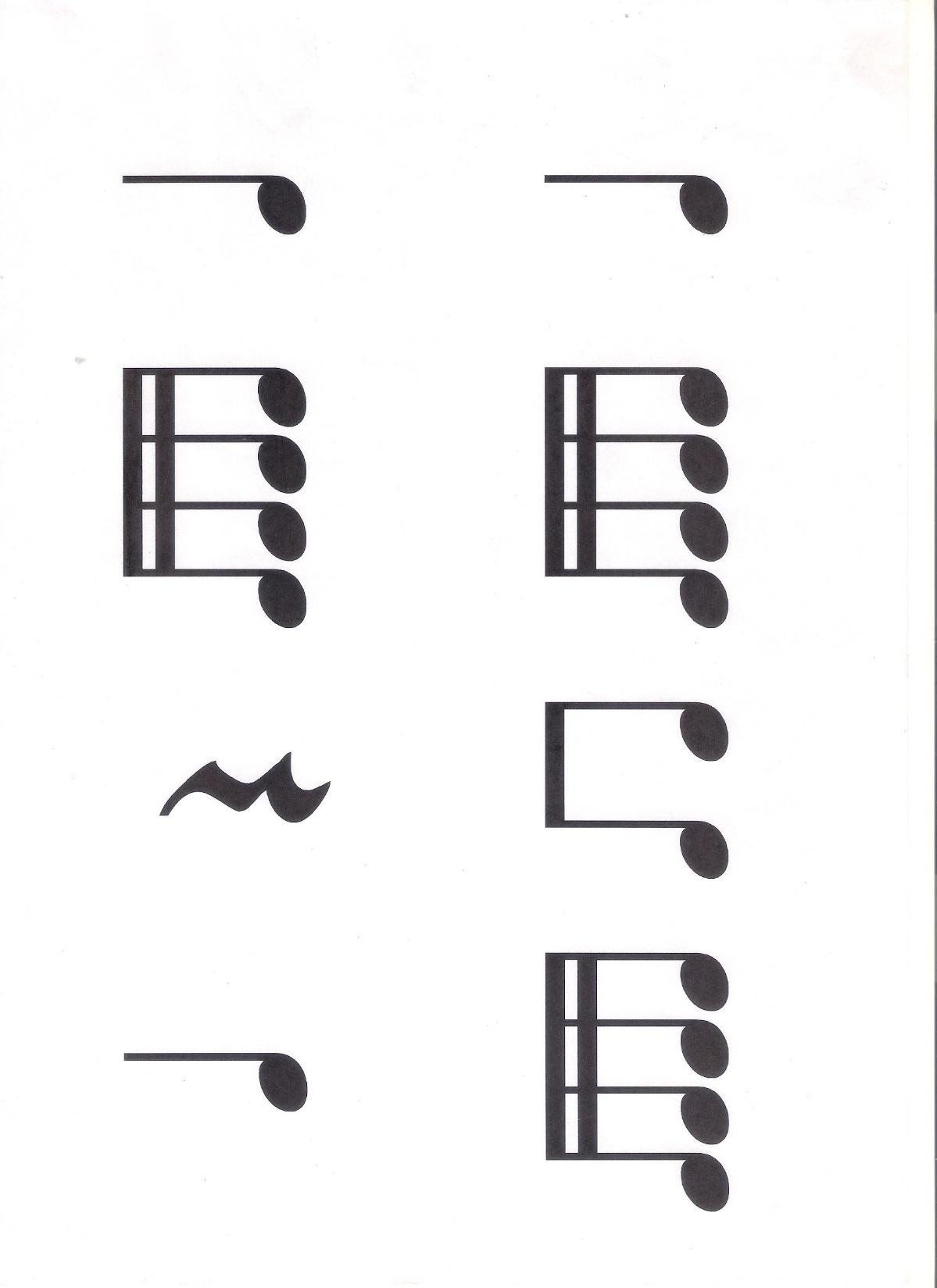 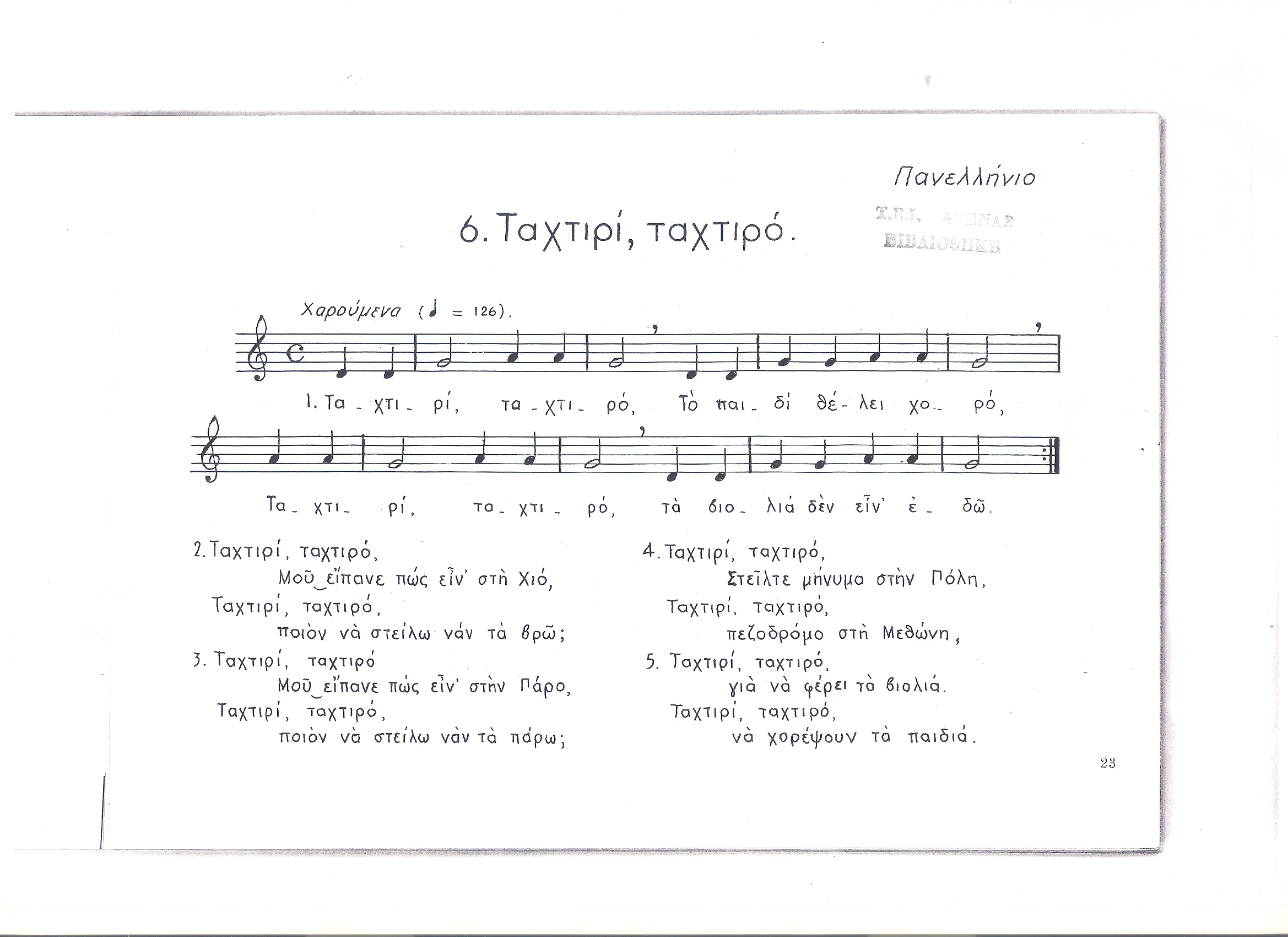 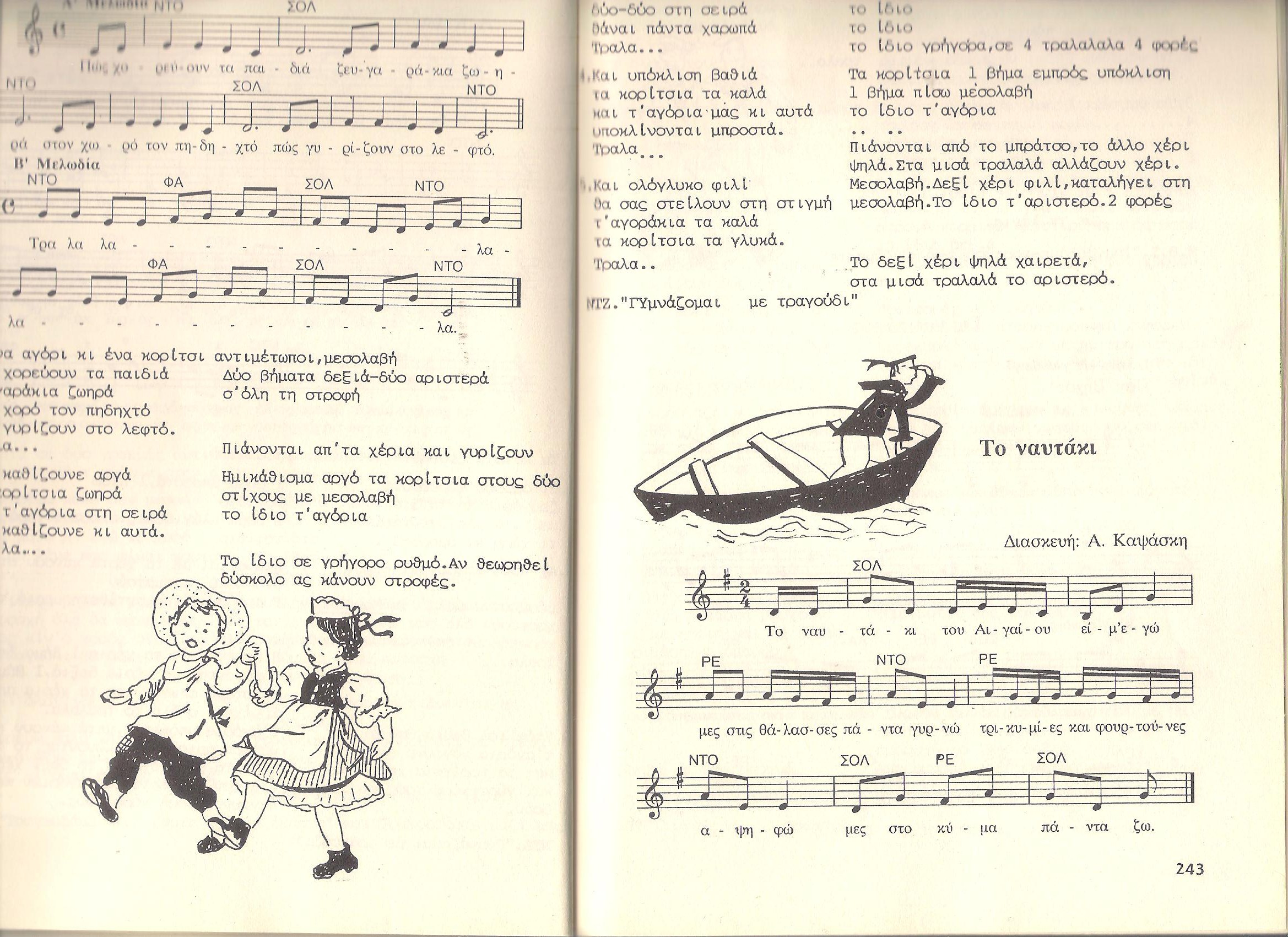 Μουσικοκινητικές δραστηριότητες για παιδιά ηλικίας 0 – 18 μηνών.
 
Τραγουδήστε με εκφραστική φωνή, σε μέτρια ένταση ενώ διατηρείτε σωματική επαφή ή επαφή με τα μάτια.  Τα τραγούδια για αυτή την ηλικία θα πρέπει να έχουν μικρή διάρκεια, επαναλήψεις, απλά ρυθμικά και μελωδικά μοτίβα (μικρά διαστήματα, όχι απότομα πηδήματα) και μικρό τονικό εύρος (περίπου από το μεσαίο ντο ως και μια οκτάβα πάνω).
Κοιμήστε το με νανουρίσματα, ενώ το κουνάτε ρυθμικά στην αγκαλιά σας ή στην κούνια.
Ξυπνήστε το με ταχταρίσματα και χαρούμενα τραγούδια ενώ το βοηθάτε να χοροπηδά στα γόνατά σας.  Δείξτε ευαισθησία στη διάθεση του παιδιού.  Μη συνεχίζετε μια δραστηριότητα ή ένα τραγούδι που δεν ευχαριστεί το παιδί.
Τραγουδήστε  μικρά μελωδικά μοτίβα, που έχετε επιλέξει από τα τραγούδια, δίνοντας του τον απαραίτητο χρόνο να τα επεξεργαστεί εσωτερικά κι ίσως να αντιδράσει με το δικό του τρόπο.  Ακόμη κι αν το παιδί δεν αντιδράσει με εμφανείς συμπεριφορές, μια παρατεταμένη ματιά ή σιωπή είναι ασφαλείς ενδείξεις ότι το παιδί επεξεργάζεται τα ηχητικά ερεθίσματα.  Επαναλάβετε τις δικές του φωνητικές προσπάθειες ενισχύοντας την εμπιστοσύνη του στις ικανότητες του.
Απαγγείλετε στίχους, χρωματίζοντας τη φωνή σας (π.χ. Ανέβηκα στη πιπεριά…) και μικρά ρυθμικά μοτίβα με ουδέτερες συλλαβές (π.χ. παμ τίρι ραμ παμ).
Ενθαρρύνετε το παιδί να ανταποκρίνεται στο τραγούδι σας με δικά του ψελλίσματα και ήχους.  Διατηρείτε επαφή με τα μάτια και χαμογελάτε του.  Με αυτό τον τρόπο θα αποκτήσει ενδιαφέρον σε αυτό που κάνετε κι εμπιστοσύνη στις δικές του ικανότητες.
Παίξτε ηχογραφημένη μουσική, σε μέτρια ένταση, σε ποικιλία στυλ την ώρα που ασχολείται με άλλες δραστηριότητες, π.χ. φαγητό, μπάνιο, παιχνίδι.
Δώστε του τη δυνατότητα να πειραματισθεί με μουσικά όργανα και αντικείμενα που παράγουν ήχους, να τα χτυπήσει, να τα κουνήσει κ. λ. π. Δείξτε του τον τρόπο με τον οποίο παράγει ήχο ένα κρουστό ή μελωδικό όργανο, αλλά ενθαρρύνεται τον πειραματισμό.
Μουσικές και κινητικές δραστηριότητες για βρέφη:
Στόχος όλων των παρακάτω δραστηριοτήτων είναι να εσωτερικεύσει το παιδί το ρυθμό μέσα από την κίνηση του σώματος της παιδαγωγού, να αποκτήσει μελωδικά και ρυθμικά ακούσματα, να αναπτύξει τις γλωσσικές τους ικανότητες, να έρθει σε στενή επαφή με την παιδαγωγό και να ψυχαγωγηθεί. Γενικά ο/ η παιδαγωγός υποβοηθά τα βρέφη με σωματική επαφή, είτε αγκαλιάζοντας τα είτε υποστηρίζοντας τα (κρατώντας τα από τα χέρια, τις μασχάλες, τη μέση) και φροντίζει για την ασφάλειά τους. Καθώς το παιδί αναπτύσσεται κι ωριμάζει η σωματική υποστήριξη γίνεται όλο και λιγότερη.
Κίνηση και τραγούδι
Η παιδαγωγός κάθεται στο πάτωμα οκλαδόν και έχει το παιδί καθισμένο στα πόδια της. Το κρατά από τις μασχάλες. Και οι δυο κοιτούν μπροστά. Η παιδαγωγός τραγουδά ενώ παράλληλα λικνίζει στο ρυθμό το παιδί μπρος – πίσω. Στη συνέχεια αλλάζει την κίνηση σε δεξιά – αριστερά ή πάνω – κάτω. Παραλλαγή: (για μεγαλύτερα παιδιά που μπορούν και κάθονται μόνα τους). Δυο παιδιά κάθονται οκλαδόν το ένα απέναντι από το άλλο και κρατούν ανάμεσα τους και με τα δυο τους χέρια ένα στεφάνι. Λικνίζονται ρυθμικά στο ρυθμό του τραγουδιού που τραγουδά η παιδαγωγός ή στο ρυθμό του μουσικού κομματιού που παίζει το cd player. Επίσης, εναλλακτικά μπορούμε να δώσουμε μια μικρή μπάλα την οποία τα παιδιά την σπρώχνουν στο ρυθμό το ένα στο άλλο. Αυτή τη φορά κάθονται απέναντι με τα πόδια ανοιχτά σε διάσταση.
Η παιδαγωγός κάθεται στο πάτωμα σε εδραία θέση με τα πόδια τεντωμένα μπροστά και έχει το παιδί καθισμένο στα πόδια της. Το κρατά από τις μασχάλες. Και οι δυο κοιτούν μπροστά. Τραγουδά ένα τραγούδι με έντονα ρυθμικό στοιχείο, π. χ. «οι νάνοι» (Κυνηγού Μ.),  ή απαγγέλει ρυθμικά π. χ. «ανέβηκα στην πιπεριά», ενώ παράλληλα ανασηκώνει πότε το ένα γόνατο πότε το άλλο λικνίζοντας το παιδί. Επίσης σιγά – σιγά μπορεί να ανεβάζει τα γόνατα ανυψώνοντας το παιδί και ύστερα πάλι να τα κατεβάζει.
Η παιδαγωγός κάθεται στην καρέκλα και «χορεύει» στο ρυθμό το παιδί, καθιστό ή όρθιο πάνω στα γόνατά της. Τραγουδά ταχταρίσματα ή απαγγέλει ρυθμικά. Το παιδί μπορεί να κοιτά προς τα μπρος ή προς την παιδαγωγό.
Η παιδαγωγός κάθεται στην καρέκλα με τα πόδια σταυροπόδι κι έχει καθίσει το παιδί στο πάνω μέρος της πατούσας της (κουντεπιέ), ενώ το κρατά και από τα δυο χέρια. Τραγουδά το «έλα - έλα αλογάκι (Κυνηγού) και λικνίζει στο ρυθμό του καλπασμού (παρεστιγμένα τέταρτα ή όγδοα) το παιδί. Επίσης που και που το σηκώνει ψηλά ανυψώνοντας το πόδι της, λέγοντας οοοοοοοπ! και το κατεβάζει κάτω λέγοντας στοπ. Στη συνέχεια ξαναρχίζει το τραγούδι.
Η παιδαγωγός χορεύει ελεύθερα στο χώρο στο ρυθμό της μουσικής ενώ κρατά στην αγκαλιά της το παιδί.
Το παιδί πατάει πάνω στα πέλματα της παιδαγωγού ενώ εκείνη το κρατά και από τα δυο του χέρια. Περπατούν στο χώρο στο ρυθμό της μουσικής.
Η παιδαγωγός και το παιδί πιασμένοι και από τα δυο χέρια εναλλάσσουν το βάρος τους μια στο δεξί μια στο αριστερό πόδι. Εναλλακτικά μπορεί να γίνει και από δυο μεγαλύτερα παιδιά.
Η παιδαγωγός πιάνει από το ένα χέρι ένα ή και δυο παιδιά και κάνουν ελεύθερα στο χώρο χόπλες στο ρυθμό της μουσικής ή του τραγουδιού. Μπορεί να γίνει και από δυο μεγαλύτερα παιδιά πιασμένα από το χέρι.
Η παιδαγωγός χορεύει ελεύθερα στο χώρο πετώντας ένα μπαλόνι ψηλά στο ρυθμό (μακροκτύπους),  ή κουνώντας στον αέρα μια κορδέλα. Προσπαθεί να αποδώσει με την κίνησή της το ρυθμό και τη ροή της μουσικής. Τα παιδιά την ακολουθούν ελεύθερα στο χώρο, με κορδέλες ή μπαλόνια.
Κρουστά και μελωδικά οργανάκια – ρυθμός και κίνηση

Τα παιδιά καθισμένα σε κύκλο, εξερευνούν τους ήχους που παράγουν τα κρουστά και μελωδικά οργανάκια Orff.
Όλα τα παιδιά κρατούν από δυο ξυλάκια (κλάβες). Η παιδαγωγός τα παροτρύνει να εξερευνήσουν με ποιους τρόπους μπορούν να βγάλουν ήχο (μεταξύ τους, χτυπώντας τα στο πάτωμα, τρίβοντάς τα κλπ.) Στη συνέχεια συνοδεύουν ένα τραγούδι ρυθμικά με τα ξυλάκια πχ. Κουκουβάγια. Εναλλακτικά χτυπούν μόνο σε ορισμένα μέρη του τραγουδιού πχ. στο «κουκουβά».
Το ίδιο κάνουν και με τα άλλα οργανάκια. Εναλλακτικά συνοδεύουν ένα μουσικό κομμάτι που παίζεται από το cd player με ένα οργανάκι της επιλογής τους.
Εξερευνούν πώς να παράγουν απαλούς και δυνατούς ήχους με τα οργανάκια, να δυναμώνουν και να ελαττώνουν τον ήχο σταδιακά.
 Συνοδεύουν ηχητικά με τα οργανάκια ή άλλους ήχους που κάνουν με το στόμα και το σώμα, μια ιστορία που εξιστορεί η παιδαγωγός ( ηχοϊστορία).
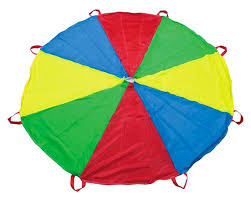